Religión inca
Objetivo: Conocer y comprender las principales características de l religión inca
Habilidad: Conocer y comprender.
Religión inca
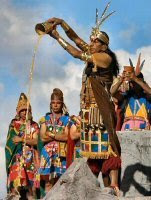 Los incas poseían una religión oficial basada en el culto a la naturaleza y a los antepasados. 
Cada ayllu poseía su propio antepasado protector, cuyo cuerpo momificado adoraban junto a algunos objetos.
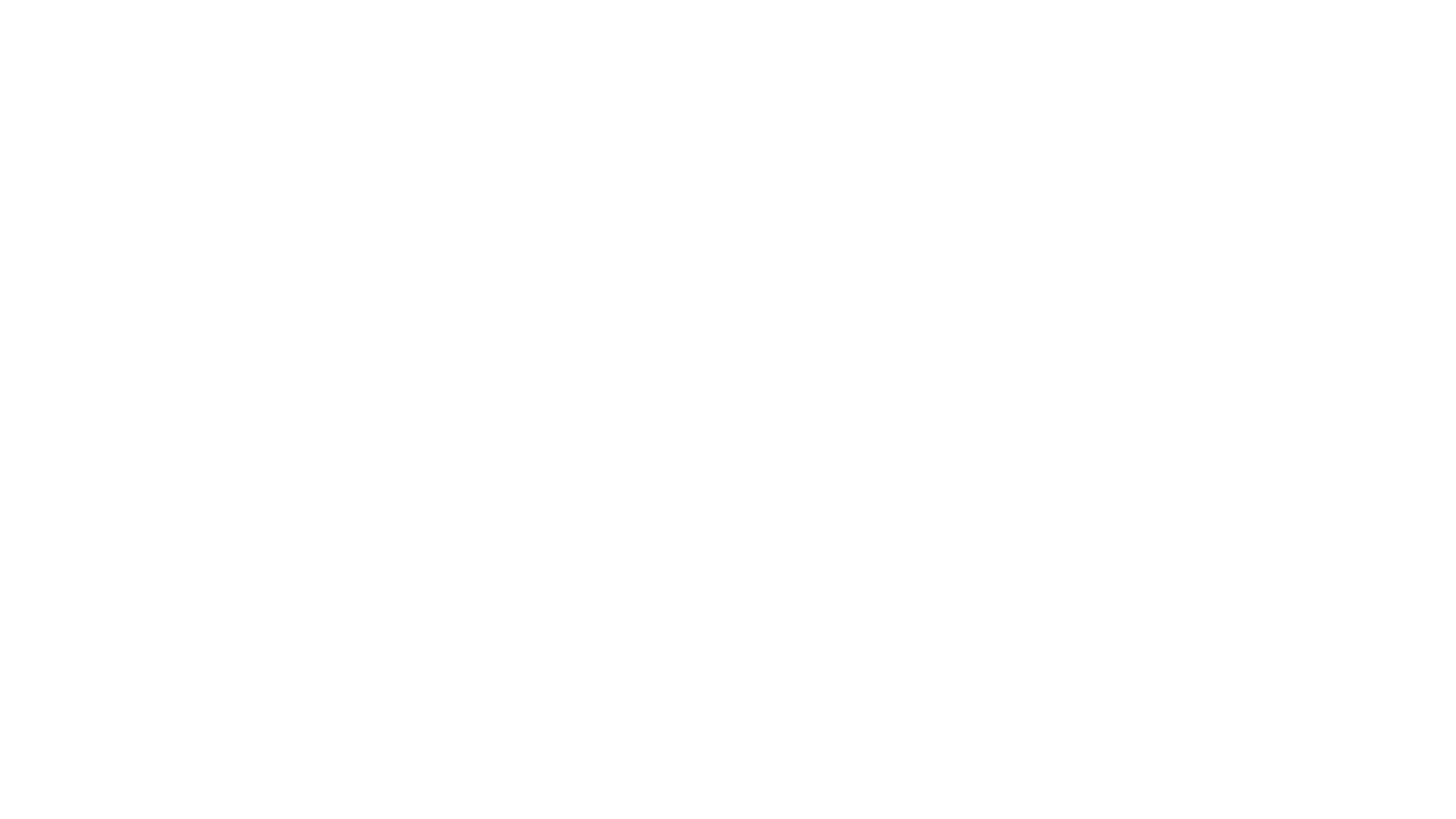 Los incas realizaban diferentes ritos, que consistían en sacrificios humanos y de animales, además de ofrendas que podían ser de la agricultura o textiles.

La cosmovisión inca dividía al mundo en tres partes: 

El mundo de arriba: vivían dioses y espíritus de los nobles.

Superficie de la tierra: vivían humanos, plantas y animales.

Subterráneo: vivían espíritus de las personas comunes.
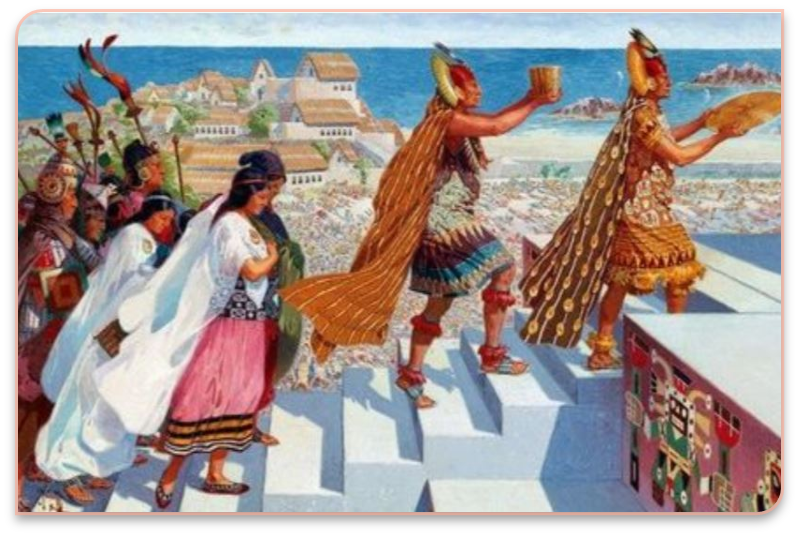 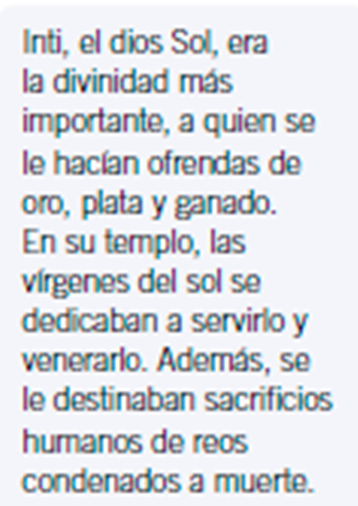